障害福祉分野で働いてみませんか？障害福祉分野就職支援金のご案内
障害福祉職員の「障害福祉分野就職支援金」とは
▶ 障害福祉のお仕事に就職するための準備経費に係る費用として、最大２０万円を
　お貸しします。

▶ 貸付金は２年間障害福祉ｻｰﾋﾞｽの業務に従事することで、返還が全額免除されます。
たとえば、
このような費用に
ご利用いただけます。
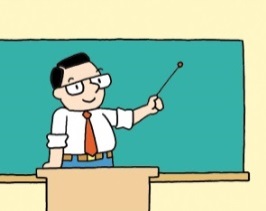 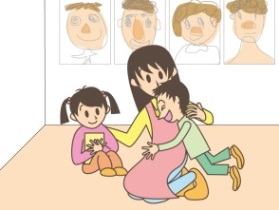 ※この他にもご利用いただける費用がありますので、詳細は下のお問い合わせ先でご確認ください。
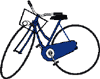 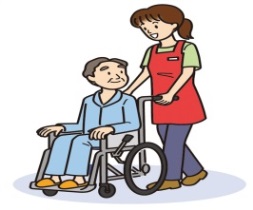 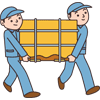 ご利用条件について
次の要件を全て満たす方が「障害福祉分野就職支援金」の対象です。
（１）次のいずれかの研修を受講し、修了した方（※）
　　○介護職員初任者研修　○居宅介護職員初任者研修　○障害者居宅介護従事者基礎研修
　　○重度訪問介護従事者養成研修（基礎、統合及び行動障害支援いずれかの課程と応用を受講すること）
　　○同行援護従事者養成研修（基礎、応用を受講すること）　  ○行動援護従事者養成研修
（２）障害福祉サービス事業所若しくは施設に就労した方
（３）勤務時間が週20時間以上ある方
（４）再就職準備金の貸付を受けたことがない方
　
　※　就労と同時に研修を受講し、事後に研修修了証を提出すれば対象となりますので、
　　事前にお問い合わせ先にご相談ください。
返還の免除について
障害福祉職員の業務に２年間従事した場合等に、貸付金の返還が免除されます。
お申し込み・お問い合わせ先
社会福祉法人静岡県社会福祉協議会　生活支援部生活支援課（TEL：054-254-5244）
※ 利用条件等の詳細については上記にお問い合わせください。